Premena kvapaliny na plyn - VYPAROVANIE
Mgr. Viera Levočová
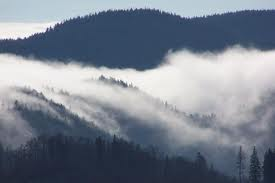 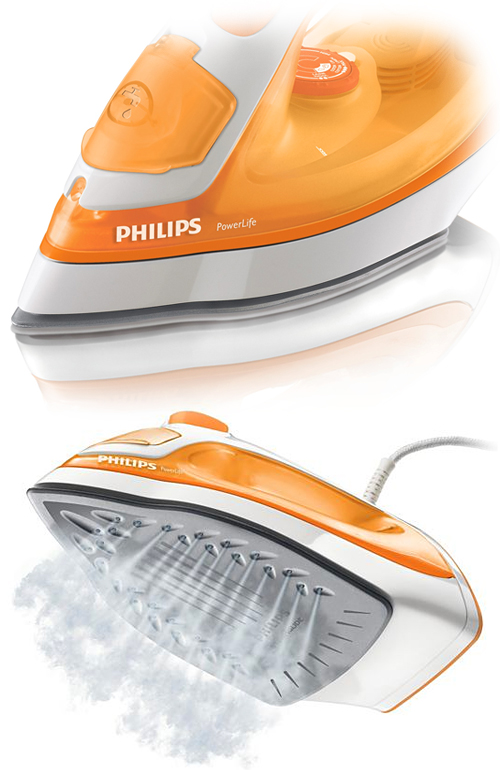 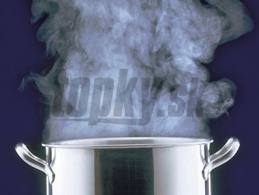 ... s vyparovaním ste sa v praxi určite stretli
To, čo vodnú paru zviditeľňuje, sú milióny drobných, mikroskopických kvapôčok vody, ktoré unikli z horúcej kvapaliny a vznášajú sa vo vzduchu nad kvapalinou.
... Poďme sa bližšie pozrieť na vyparovanie
pokus...
... Čo ovplyvňuje vyparovanie?
teplota vody  - čím teplejšia vyparí sa jej viac.
veľkosť plochy voľného povrchu kvapaliny.
rýchlosti odstraňovania pary z povrchu kvapaliny (vietor).
vyparovanie závisí aj od druhu látky.







VYPAROVANIE PREBIEHA PRI KAŽDEJ TEPLOTE
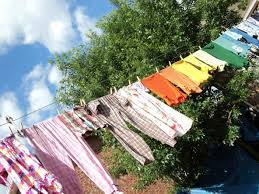 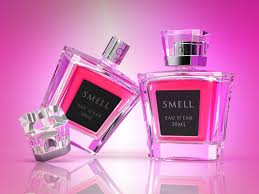 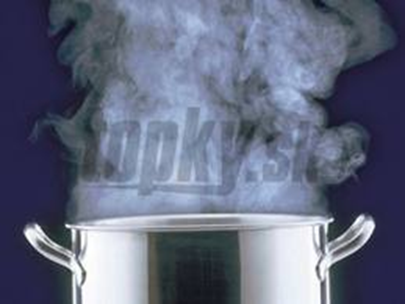 ... čo sa tam vlastne deje?
Každú molekulu na voľnom povrchu kvapaliny priťahujú susedné molekuly kvapaliny. Rýchlosť neusporiadaného pohybu molekúl sa mení. V istom okamihu môže mať molekula väčšiu rýchlosť, tak že príťažlivé sily vedľajších molekúl nebudú mať dostatočnú silu ju udržať a molekula opúšťa kvapalinu a stáva sa súčasťou vodnej pary.
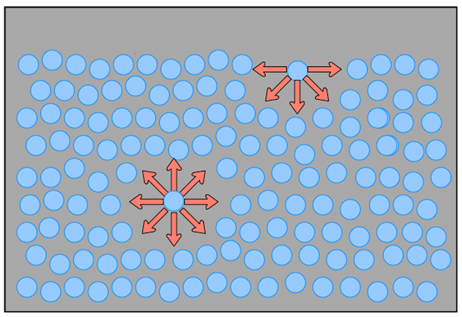 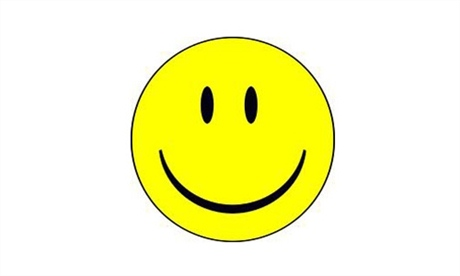 Ďakujem  za pozornosť.